Solicited PPP Project Pipeline1 operating project, 10 under construction projects and 35 on progress projects
PREPARATION
TRANSACTION
PLANNING
CONSTRUCTION
OPERATION
Preliminary 
study
Tender
 Preparation
PPP Agreement Signing
Final Business Case
(FBC)
Outline Business Case
(OBC)
Request for
Proposal
Financial Close
PQ
Bid Award
Manado - Bitung Toll Road
Balikpapan -Samarinda Toll Road
Pandaan - Malang Toll Road
Batang - Semarang Toll Road
Serpong - Balaraja Toll Road
Umbulan Water Supply
Central Java Power Plant
Central Palapa Ring
East Palapa Ring
Cisumdawu Toll Road
West Semarang Water Supply
Riau Non-Toll Road 
South Sumatera Non-Toll Road
Semarang – Demak Toll Road
Surabaya - Madura  Toll Bridge
Medan Municipal Transport (LRT)
Pekanbaru Regional Water Supply
University of Sam Ratulangi Teaching Hospital
Sidoarjo General Hospital
Pirngadi Hospital
Indonesia National Cancer Center Dharmais Hospital
Multifunction Satellite
Labuan bajo Airport
UNDIP’s Marine Institute
ITB Cirebon
UIN Malang Dormitory
UGM Teaching Hospital
UIN Jakarta  Teaching Hospital
UIN Makassar Teaching Hospital
Udayana Teaching Hospital
Batam Polytechnic Education Facility Development
Yogya - Bawen Toll Road 
Makassar-Pare-pare Railway
Surakarta Street Lighting
National Integrated Welfare System
Gorontalo Hospital
Nusakambangan Industrial Correctional Facility
Correctional Facility Relocation (Ciangir)
Ciputat Market
Bintuni Industrial Zone
West Palapa Ring
Jakarta -Cikampek South Toll Road
Probowangi Toll Road
Serang -Panimbang Toll Road  
Bandar Lampung Water Supply
Nambo Regional Waste Management
Proyek yang masuk kedalam sk menteri ppp book 2018
  Proyek Strategis Nasional
Data per 08/05/2018
TOTAL: US$ 7.1 billion + 9 under calculation projects
TOTAL: US$ 3.4 billion
TOTAL: US$ 8.3 billion
US$ 87.6 million
1
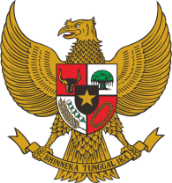 Proyek PSN dapat menggunakan berbagai fasilitas dan keistimewaan sesuai Perpres No. 3/2016 j.o Perpres No.58/2017
Penetapan Proyek Strategis Nasional
Percepatan Proyek non Anggaran Pemerintah - PINA
Penyelesaian Perizinan & Non Perizinan
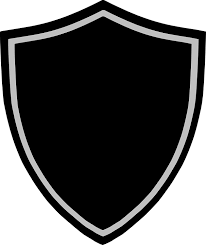 Penyelesaian  Permasalahan Hukum
Pengaturan Tata Ruang
Fasilitas PSN
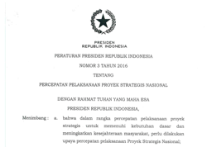 Percepatan Penyediaan Tanah
Percepatan Pengadaan Barang dan Jasa
Pengutamaan Komponen Dalam Negeri
Penyelesaian Permasalahan dan Hambatan
Pemberian Jaminan Pemerintah
Penugasan BUMN
Fasilitas Tambahan
Pemantauan Proyek oleh Sistem TI KPPIP
Fasilitas Existing
Seluruh fasilitas dalam rancangan Perpres No. 3/2016 j.o. Perpres No. 58/2017 tentang Percepatan Pelaksanaan PSN dapat dimanfaatkan untuk memudahkan pelaksanaan pelaksanaan PSN
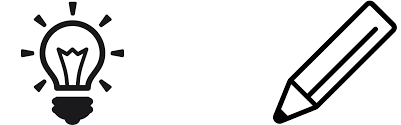 2